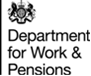 The Private Pensions Revolution
Baroness Ros Altmann
Minister of State for Pensions
TUC Annual Pensions Conference Freedom pass: Where now for workplace pensions?Thursday 4th February 2016
Private Pensions Policy Reform
Automatic Enrolment 

Freedom  and Choice

Potential changes to tax relief

Pension Wise
Automatic Enrolment
Employer helps individuals build pension savings 

The new social norm – employer pays tax, NI and pension

Success so far is encouraging; low opt out


Significant challenge still ahead – 1.8m employers yet to start

Auto-escalation for the future

How will they find a good scheme?

Net pay vs. Relief at source
[Speaker Notes: AUTO ENROLMENT

A.E. a success so far; 5.57 million workers enrolled into a workplace pension, by around 67,892 employers.

But, that represents only 4% of employers, significant challenge still ahead.

Small and micro employers (49 or fewer workers) began automatically enrolling workers from June 2015

Want to help this group who will find enrolling their staff much more difficult;

Working with industry and employers on how best to support this group; 

We have tried to make the automatic enrolment process as straightforward as possible.

TPR has launched simplified and much shorter triage process called Step by Step – designed following extensive research with small and micro employers to make A.E. as simple as possible.

NEST’s services updated to make it quicker and easier for employers to set up and run pension scheme and to do so directly through their payroll software.

New national communications campaign, aims to alert small and micro employers to their automatic enrolment duties, as well as raise awareness and understanding of AE among individuals.

Reaction to the campaign largely positive – early indications suggest a good level of public engagement, with over 270,000 views of the adverts on PensionTube and more than 120,000 views of the campaign microsite to date (12/11/2015).

We are keen to encourage saving beyond the 8% minimum, but first need to focus on continuing to increase participation by completing the safe roll out of automatic enrolment over the next three years.]
Workplace Pension Recent Developments
Keeping the earnings trigger at £10,000 to bring more people into Automatic Enrolment

Pension coverage is already increasing – especially for women

Contribution increases now aligned with tax years – this will help reduce opt outs

Improving consumer protection
[Speaker Notes: AUTO ENROLMENT

A.E. a success so far; 5.57 million workers enrolled into a workplace pension, by around 67,892 employers.

But, that represents only 4% of employers, significant challenge still ahead.

Small and micro employers (49 or fewer workers) began automatically enrolling workers from June 2015

Want to help this group who will find enrolling their staff much more difficult;

Working with industry and employers on how best to support this group; 

We have tried to make the automatic enrolment process as straightforward as possible.

TPR has launched simplified and much shorter triage process called Step by Step – designed following extensive research with small and micro employers to make A.E. as simple as possible.

NEST’s services updated to make it quicker and easier for employers to set up and run pension scheme and to do so directly through their payroll software.

New national communications campaign, aims to alert small and micro employers to their automatic enrolment duties, as well as raise awareness and understanding of AE among individuals.

Reaction to the campaign largely positive – early indications suggest a good level of public engagement, with over 270,000 views of the adverts on PensionTube and more than 120,000 views of the campaign microsite to date (12/11/2015).

We are keen to encourage saving beyond the 8% minimum, but first need to focus on continuing to increase participation by completing the safe roll out of automatic enrolment over the next three years.]
Better workplace pensions
Automatic enrolment has created new responsibilities on Government and industry to protect savers 

Charge cap in default funds 

Ban on active member discounts 

Ban on commission

IGCs and trustees must assess value for money for members

Industry to devise new products and services
Pension flexibilities – where we are
More freedom and choice over how to access pension savings after age 55

No longer have to buy an annuity 

Instead can choose to take money in a number of ways

Pension Wise offers unbiased guidance on options

Want people to wait longer, not spend pension too soon
Advice & Guidance
Pension Wise 	
		- Government set-up free, unbiased help/guidance for 		   age 50+
		- helps people understand new flexibilities and 
		   right retirement option

Two public consultations on advice and guidance:
Financial Advice and Markets Review considers ways to improve the availability of financial advice
Public financial guidance consultation considers ways to improve free, impartial financial guidance
Will report soon
Challenges for the industry
Automatic Enrolment minimum is only a start

Industry challenge to make pensions more attractive to customers

Devise good new products and services

Engage customers to encourage more saving or auto-escalation

Adapt to new freedoms
DB developments
Big rise in deficits 

Challenges as contracting out ends

GMP reconciliation and equalisation

Trustee burdens  - professional and lay trustees

Investment challenges, diversification and risk

Reduce regulatory burdens, improve sustainability
Summary
Long-term saving can help individuals and economy

But pensions are about people not just money

Providers, employers and Government must consider the people paying into pensions

Improve later life income for as many as possible

Make the most of the Pensions revolution

Great opportunity for new, engaging products and services